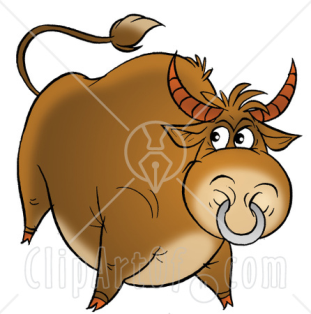 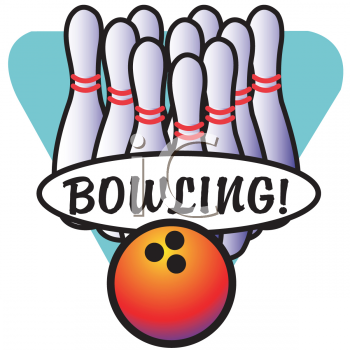 ¿Qué hay?Objetivo;To describe your own town
MUST be able to talk about your town
SHOULD be able to understand a longer text in Spanish
COULD use vocabulary from previous topics to extend your work
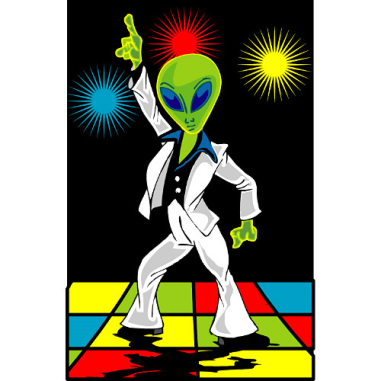 ¿Qué hay en tu ciudad?
Una plaza de toros
Una tienda
Un cine
Un parque
Un mercado
Un polideportivo
Un museo
Un castillo
Un hospital
Una estación de trenes
Una estación de autobuses
Una plaza
Una playa
Una piscina
Un estadio
Un centro comercial
14.
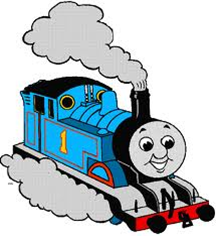 En mi ciudad hay…
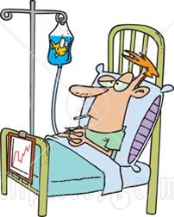 1.
4.
2.
3.
5.
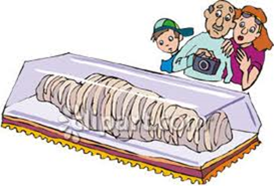 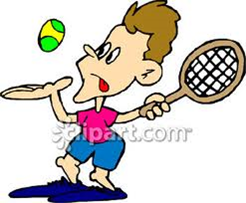 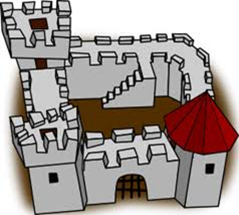 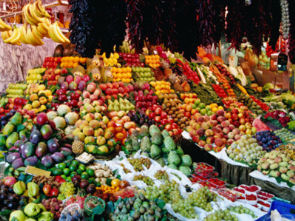 15.
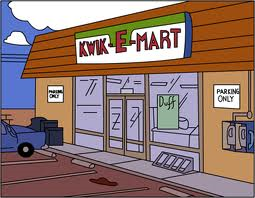 9.
6.
8
7.
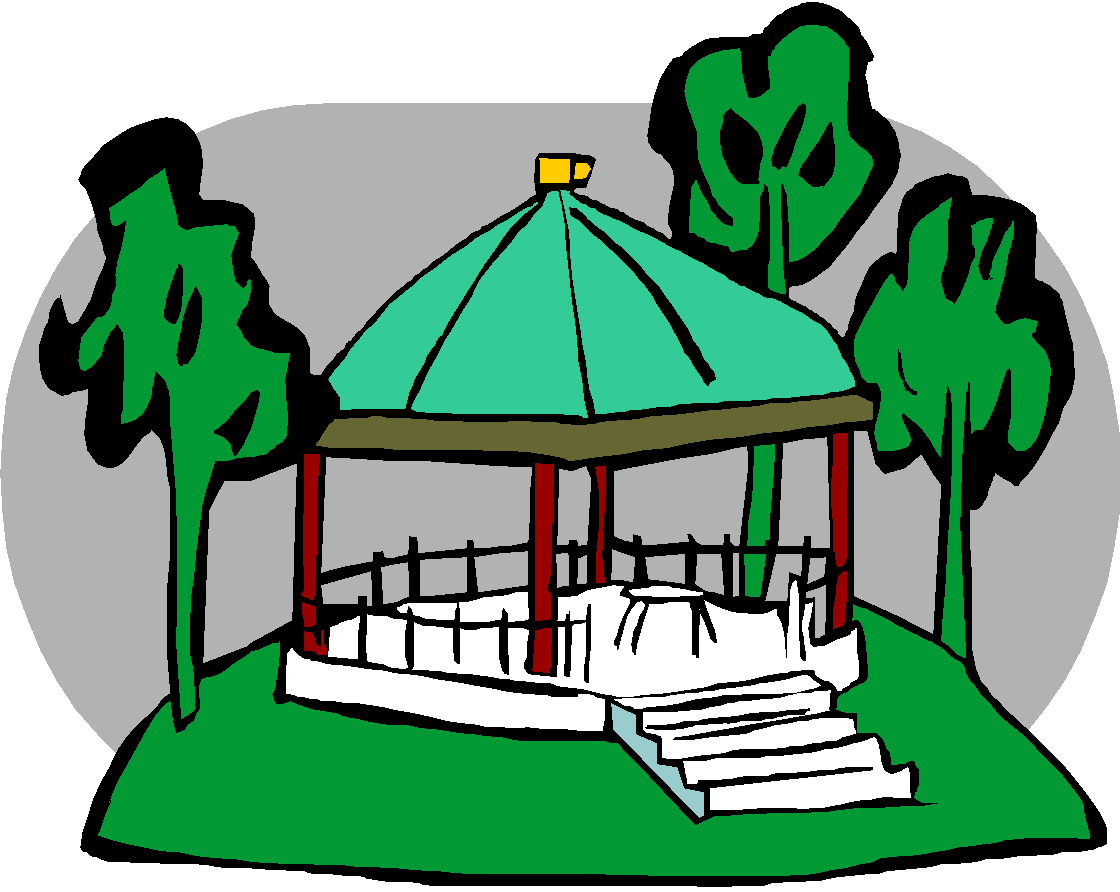 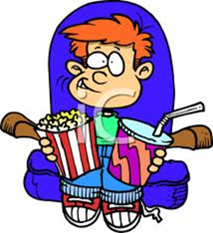 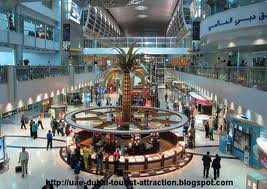 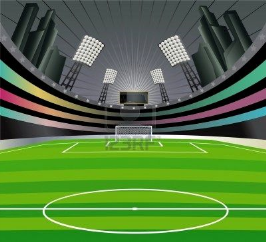 16.
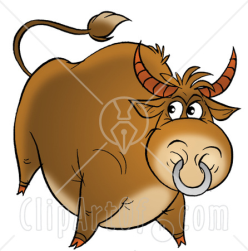 12.
13.
10.
11.
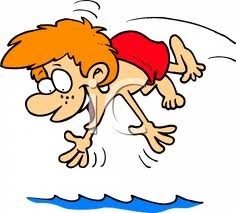 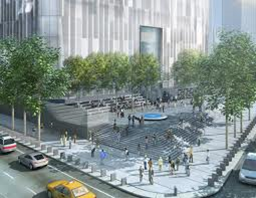 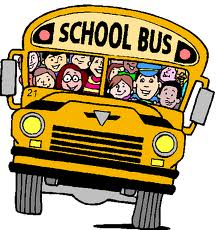 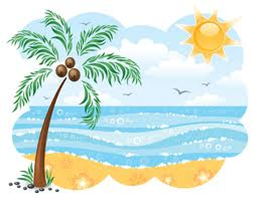 _n_ pl_z_ d_ t_r_s
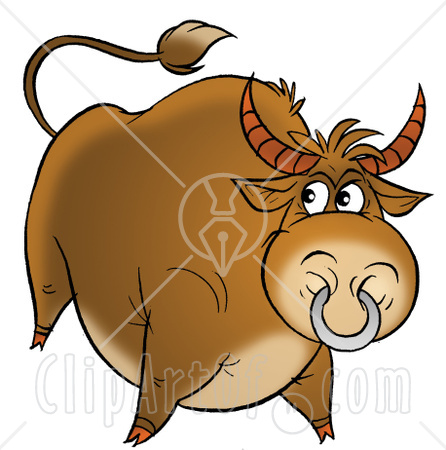 _n_ t_ _nd_
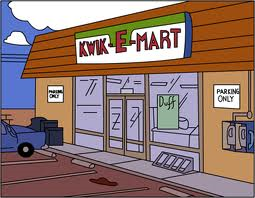 _n_ _st_c_ _n d_ tr_n_s
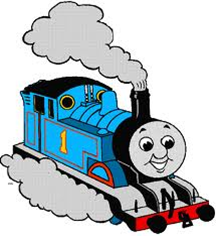 _n_ _st_c_ _n d_ _ _t_b_s_s
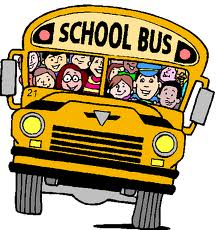 _n_ pl_z_
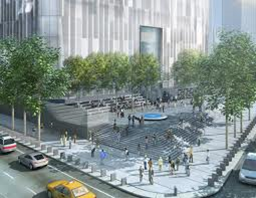 _n_ pl_y_
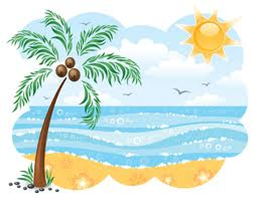 _n_ p_sc_n_
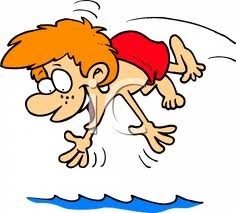 _n h_sp_t_l
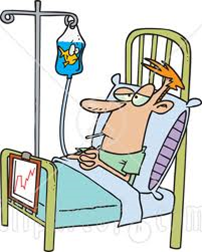 _n c_st_ll_
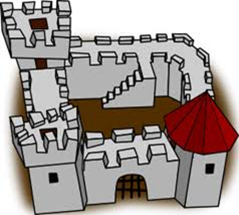 _n m_s_ _
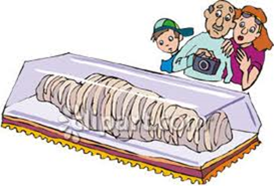 _n p_l_d_p_rt_v_
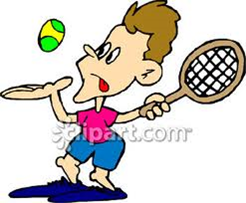 _n m_rc_d_
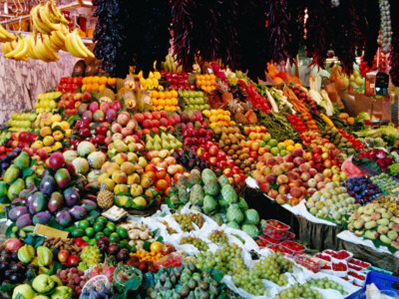 _n p_rq_ _
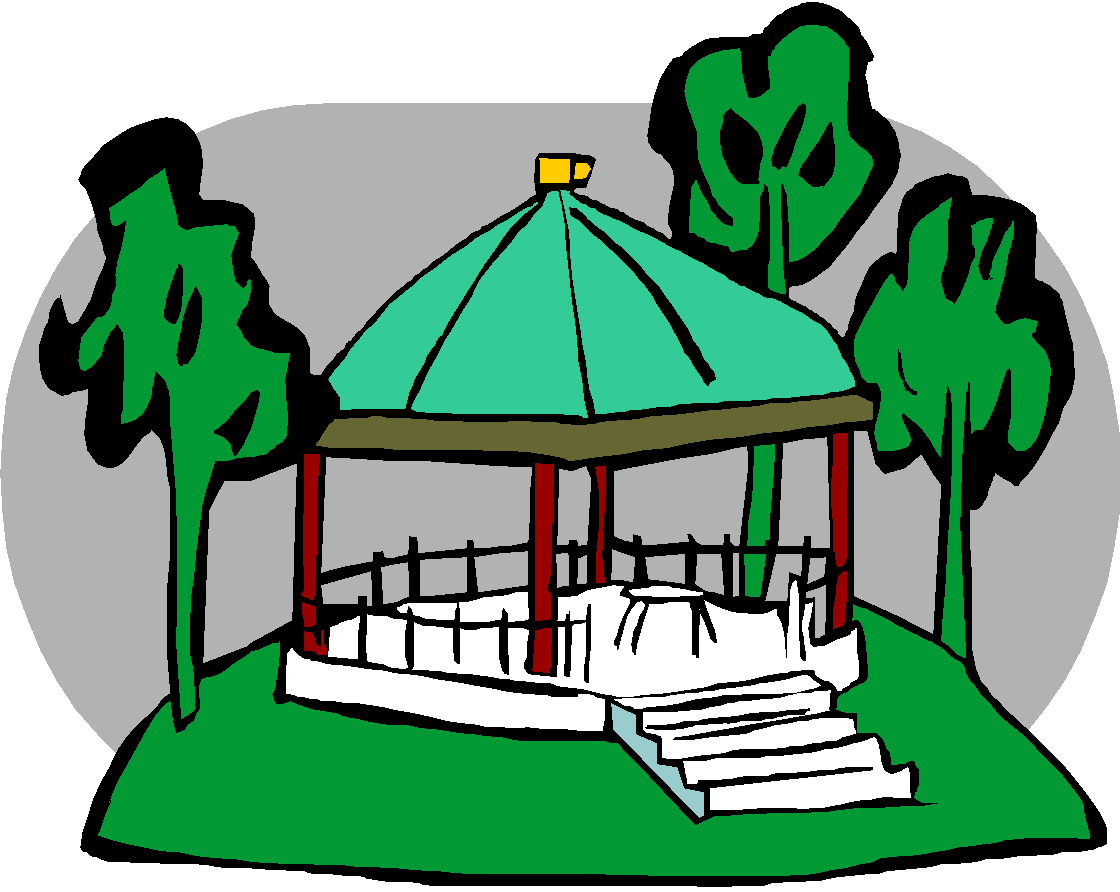 _n c_n_
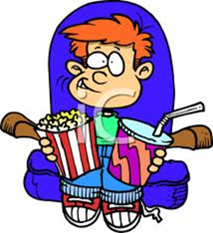 _n c_ntr_ c_m_rc_ _l
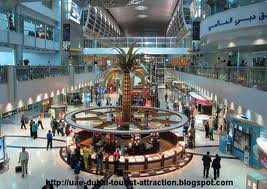 _n _st_d_ _
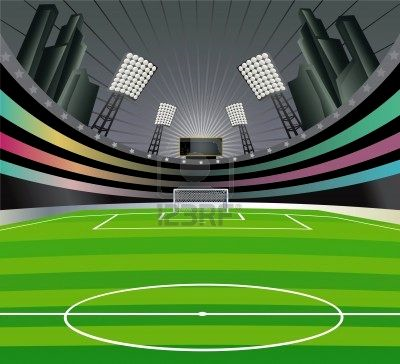 ¿Cómo se dice?
En mi ciudad hay un parque y in cine
En mi ciudad no hay plaza de toros
En mi ciudad hay un hospital, una playa y un estadio
En mi ciudad hay una estación de autobuses pero no hay 
       estación de trenes
En mi ciudad hay un museo y un tienda. También hay un parque pero no hay mercado
Ejemplo; En mi ciudad hay una piscina y un castillo
In my town there is a park and a cinema 
In my town there is no bullring
In my town there is a hospital, a beach and a stadium
In my town there is a bus station but there is no train station

In my town there is a museum and a shop. There is also a park but there is no market
¡ Empareja las expresiones y las palabras !
1- Una discoteca
2- Un instituto
3- Un parque
4- Un bar
5- Una tienda
6- Un polideportivo
7- Un cine
8- Un colegio
9- Una cafetería
10- Una piscina
11- Un videoclub
12- Un hotel
13- Un restaurante
A- Hay donde comer	
B- Hay donde beber
C- Hay donde estudiar
D- Hay donde nadar
E- Hay donde hacer deporte
F- Hay donde comprar
G- Hay donde bailar
H- Hay donde dormir
 I- Hay donde jugar
J- Hay donde ver una película